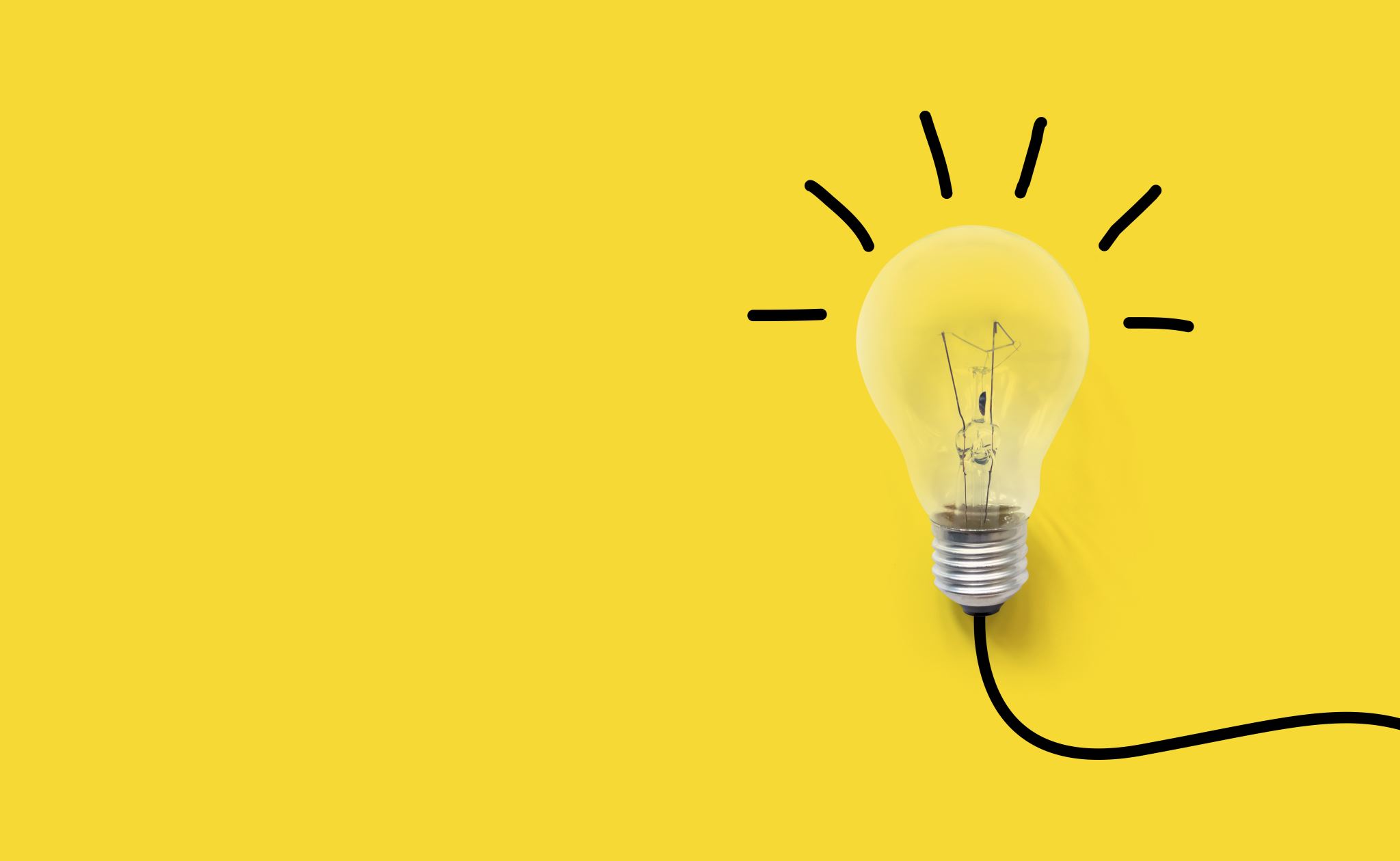 引言
士11:1 基列人耶弗他是个大能的勇士，是妓女的儿子······11······百姓就立耶弗他作领袖、作元帅。······12 耶弗他打发使者去见亚扪人的王，说：“你与我有什么相干，竟来到我国中攻打我呢？”······28 但亚扪人的王不肯听耶弗他打发人说的话。······32 于是耶弗他往亚扪人那里去，与他们争战；耶和华将他们交在他手中，33 他就大大杀败他们，······亚扪人就被以色列人制伏了。
士11:30 耶弗他就向耶和华许愿，说：“你若将亚扪人交在我手中，31 我从亚扪人那里平平安安回来的时候，无论什么人，先从我家门出来迎接我，就必归你，我也必将他献上为燔祭。”······34 耶弗他回米斯巴到了自己的家。不料，他女儿拿着鼓跳舞出来迎接他······35 耶弗他看见她，就撕裂衣服，说：“哀哉！我的女儿啊，你使我甚是愁苦，叫我作难了，因为我已经向耶和华开口许愿，不能挽回。”
利5:4 或是有人嘴里冒失发誓要行恶、要行善，无论人在什么事上冒失发誓，他却不知道，一知道了，就要在这其中的一件上有了罪。5 他有了罪的时候，就要承认所犯的罪，6 并要因所犯的罪，把他的赎愆祭牲，就是羊群中的母羊，或是一只羊羔，或是一只山羊，牵到耶和华面前为赎罪祭。至于他的罪，祭司要为他赎了。

诗130:3 主耶和华啊，你若究察罪孽，谁能站得住呢？4 但在你有赦免之恩，要叫人敬畏你。
约翰一书1:9 我们若认自己的罪，神是信实的，是公义的，必要赦免我们的罪，洗净我们一切的不义。

诗86:5 主啊，你本为良善，乐意饶恕人，有丰盛的慈爱，赐给凡求告你的人。
以法莲的骄傲
士12:1  以法莲人聚集，到了北方，对耶弗他说：“你去与亚扪人争战，为什么没有招我们同去呢？我们必用火烧你和你的房屋。”

士8:1 以法莲人对基甸说：“你去与米甸人争战，没有招我们同去，为什么这样待我们呢？”他们就与基甸大大地争吵。
创48:14 以色列伸出右手来，按在以法莲的头上，以法莲乃是次子；又剪搭过左手来按在玛拿西的头上，玛拿西原是长子。······20 当日就给他们祝福说：“以色列人要指着你们祝福说：‘愿神使你如以法莲、玛拿西一样。’”于是立以法莲在玛拿西以上。

书17:14 约瑟的子孙对约书亚说：“耶和华到如今既然赐福与我们，我们也族大人多，你为什么仅将一阄一段之地分给我们为业呢？”15 约书亚说：“你们如果族大人多，嫌以法莲山地窄小，就可以上比利洗人、利乏音人之地，在树林中砍伐树木。”
雅4:6······神阻挡骄傲的人，赐恩给谦卑的人。
耶弗他的回应（士12:2-3)
2 耶弗他对他们说：“我和我的民与亚扪人大大争战；我招你们来，你们竟没有来救我脱离他们的手。3 我见你们不来救我，我就拚命前去攻击亚扪人，耶和华将他们交在我手中。你们今日为什么上我这里来攻打我呢？”
士10:8 从那年起，他们扰害欺压约旦河那边、住亚摩利人之基列地的以色列人，共有十八年。9 亚扪人又渡过约旦河去攻打犹大和便雅悯，并以法莲族。以色列人就甚觉窘迫。
箴14:25 作真见证的，救人性命；吐出谎言的，施行诡诈。
士12:1  以法莲人聚集，到了北方，对耶弗他说：“你去与亚扪人争战，为什么没有招我们同去呢？我们必用火烧你和你的房屋。”
弗4:1 -3
1 我为主被囚的劝你们：既然蒙召，行事为人就当与蒙召的恩相称。2 凡事谦虚、温柔、忍耐，用爱心互相宽容，3 用和平彼此联络，竭力保守圣灵所赐合而为一的心。
兄弟相残（士12:4-6)
4 于是耶弗他招聚基列人，与以法莲人争战。基列人击杀以法莲人，是因他们说：“你们基列人在以法莲、玛拿西中间，不过是以法莲逃亡的人。”5 基列人把守约旦河的渡口，不容以法莲人过去。以法莲逃走的人若说：“容我过去。”基列人就问他说：“你是以法莲人不是？”他若说：“不是。”6 就对他说：“你说示播列。”以法莲人因为咬不准字音，便说西播列。基列人就将他拿住，杀在约旦河的渡口。那时以法莲人被杀的，有四万二千人。
士11:1 基列人耶弗他是个大能的勇士，······5 亚扪人攻打以色列的时候，基列的长老到陀伯地去，要叫耶弗他回来。6 对耶弗他说：“请你来作我们的元帅，我们好与亚扪人争战。”
箴14:21 藐视邻舍的，这人有罪；怜悯贫穷的，这人有福。
民1:33约瑟子孙，属以法莲子孙的后代，照着家室、宗族、人名的数目，从二十岁以外，凡能出去打仗、被数的，共四万零五百名。
民26:37这就是以法莲子孙的各族，照他们中间被数的，共有三万二千五百名。按着家族，这都是约瑟的子孙。

民25:1以色列人住在什亭，百姓与摩押女子行起淫乱。······9那时遭瘟疫死的，有二万四千人。
士12:6 ······那时以法莲人被杀的，有四万二千人。
耶弗他死了
士12:7 耶弗他作以色列的士师六年。基列人耶弗他死了，葬在基列的一座城里。

撒上12:10 他们就呼求耶和华说：‘我们离弃耶和华，侍奉巴力和亚斯他录，是有罪了。现在求你救我们脱离仇敌的手，我们必侍奉你。’11 耶和华就差遣耶路巴力、比但、耶弗他、撒母耳，救你们脱离四围仇敌的手，你们才安然居住。
来11:32 我又何必再说呢？若要一一细说，基甸、巴拉、参孙、耶弗他、大卫、撒母耳和众先知的事，时候就不够了。33 他们因着信，制伏了敌国，行了公义，得了应许，堵了狮子的口，34 灭了烈火的猛势，脱了刀剑的锋刃，软弱变为刚强，争战显出勇敢，打退外邦的全军。

士12:7 耶弗他作以色列的士师六年。
士师以比赞（士12:8-10）
8 耶弗他以后，有伯利恒人以比赞作以色列的士师。9 他有三十个儿子，三十个女儿，女儿都嫁出去了。他给众子从外乡娶了三十个媳妇。他作以色列的士师七年。10 以比赞死了，葬在伯利恒。

士10:3 在他以后有基列人睚珥兴起，作以色列的士师二十二年。4 他有三十个儿子，骑着三十匹驴驹。他们有三十座城邑，叫作哈倭特睚珥，直到如今，都是在基列地。
士师以伦（士12:11-12）
11 以比赞之后，有西布伦人以伦作以色列的士师十年。12 西布伦人以伦死了，葬在西布伦地的亚雅仑。

士10:1 亚比米勒以后，有以萨迦人朵多的孙子，普瓦的儿子陀拉兴起，拯救以色列人。他住在以法莲山地的沙密。2 陀拉作以色列的士师二十三年，就死了，葬在沙密。
士师押顿（士12:13-15）
13 以伦之后，有比拉顿人希列的儿子押顿作以色列的士师。14 他有四十个儿子，三十个孙子，骑着七十匹驴驹。押顿作以色列的士师八年。15 比拉顿人希列的儿子押顿死了，葬在以法莲地的比拉顿，在亚玛力人的山地。
士12:7 耶弗他作以色列的士师六年。
士12:8 耶弗他以后，有伯利恒人以比赞作以色列的士师。9 他有三十个儿子，三十个女儿，女儿都嫁出去了。他给众子从外乡娶了三十个媳妇。他作以色列的士师七年。
士12:11 以比赞之后，有西布伦人以伦作以色列的士师十年。
士12:13 以伦之后，有比拉顿人希列的儿子押顿作以色列的士师。14 他有四十个儿子，三十个孙子，骑着七十匹驴驹。押顿作以色列的士师八年。
诗31:23耶和华的圣民哪，你们都要爱祂！耶和华保护诚实人，足足报应行事骄傲的人。

士13:1 以色列人又行耶和华眼中看为恶的事，耶和华将他们交在非利士人手中四十年。